6 Radera transaktion (frikort ej uppnått)
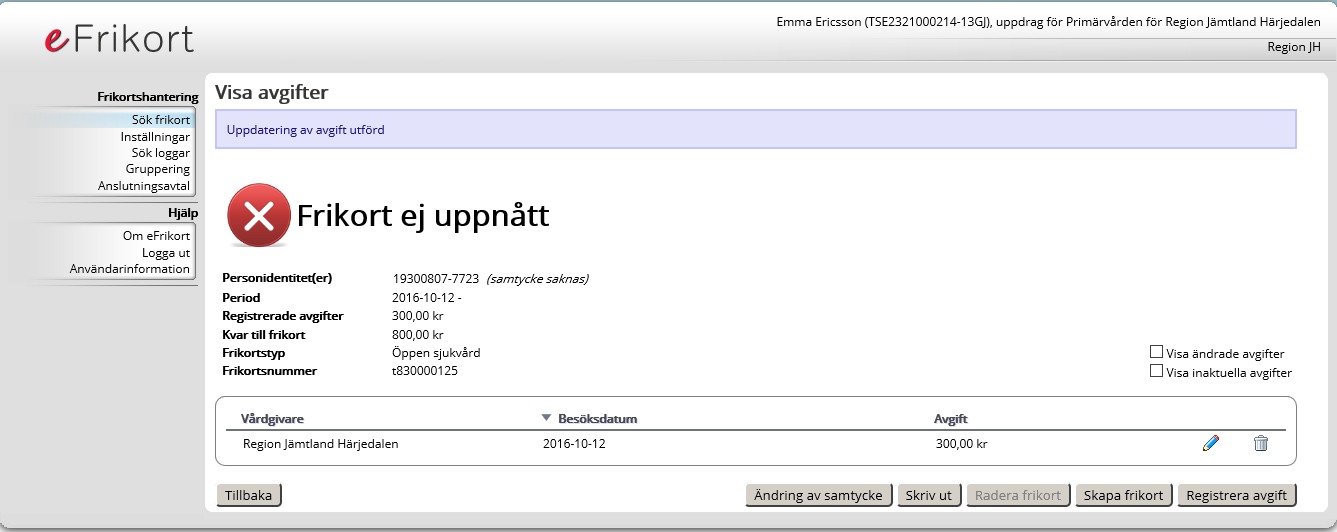 Radera avgift (soptunnan)
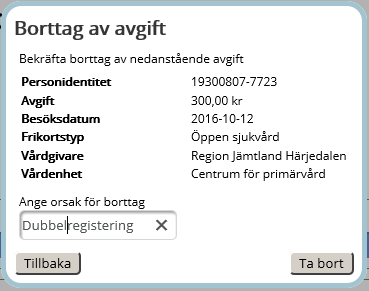 Bekräfta radering
6 Radera transaktion (frikort ej uppnått)
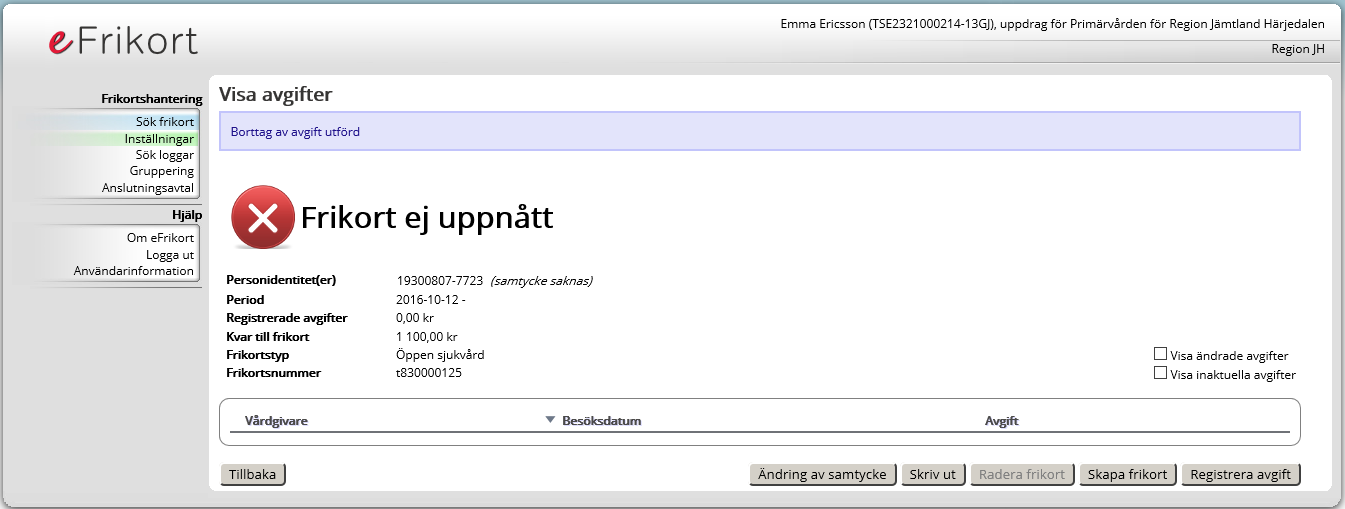 Avgiften borttagen